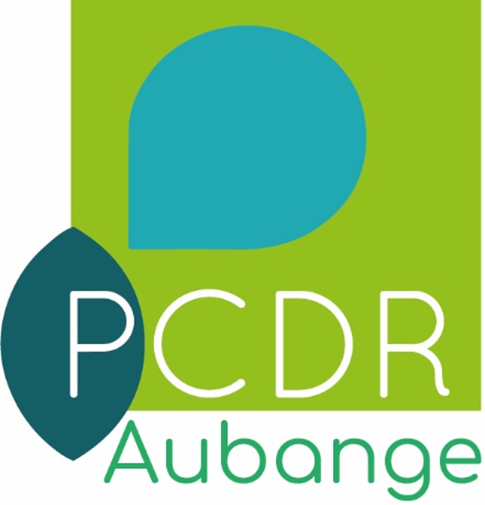 Formulaire de candidature à la CLDR
PCDR AUBANGE
Ce formulaire est disponible sur
www.pcdraubange.info
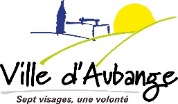 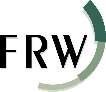 Dispositions concernant la protection des données à caractère personnel
 En complétant ce formulaire de candidature, j’accepte que mes données personnelles soient collectées, encodées, conservées et utilisées dans le cadre strict de la procédure de constitution de la Commission locale de développement rural (CLDR) par la Commune d’Aubange conformément à l’article 5 du décret wallon du 11 avril 2014 relatif au développement rural.
 La Commune d’Aubange, qui désigne les membres de la CLDR, est responsable du traitement au sens de la réglementation européenne sur la protection des données (RGPD, Règlement général sur la protection des données à caractère personnel). Le 18/09/2019, elle a conclu une convention d’accompagnement avec la Fondation rurale de Wallonie (FRW), l’organisme désigné par la Région wallonne pour l’assister en application de l’article 11 du décret susmentionné. La FRW agit en tant que sous-traitant, au sens donné à ce terme par le RGPD : elle traite des données à caractère personnel pour le compte de la Commune.
 Si ma candidature aboutit à ma désignation comme membre de la CLDR, et tant que je conserverai cette qualité de membre, mes données seront conservées et utilisées par la Commune et par la FRW dans le cadre du fonctionnement de la CLDR et de la mise en œuvre du processus participatif citoyen lié à l’opération de développement rural de la Commune. Elles seront détruites au plus tard lorsque cette opération aura pris fin.
 Dans le cas contraire, elles seront soit détruites dès la fin de la présente procédure, soit conservées dans le cadre de la constitution d’une réserve, auquel cas j’en serai averti.
 En tant que personne concernée par un traitement des données personnelles, j’ai en outre connaissance de mes droits à recevoir une information sur les données traitées, en recevoir copie, les faire rectifier, les compléter ou corriger, en demander l’effacement dans certains cas, en limiter à certaines conditions l’utilisation et, en toute circonstance, interdire leur utilisation à des fins de marketing direct, ne pas faire l’objet d’une décision individuelle automatisée sur base de ces informations.
 Je sais également que pour toute question et exercice des droits précités, je peux contacter le délégué à la protection des données (DPD) de la Ville d’Aubange par courrier postal ou électronique :

Coordonnées du délégué à la protection des données :
Madame Marjorie DA SILVA,
Rue Haute, 22, 6791 ATHUS
063/38 12 50
dpo@aubange.be
https://www.aubange.be/joomla3/index.php/administration/rgpd
 
Si malgré ce contact je ne suis toujours pas satisfait de la manière dont la Ville d’Aubange traite mes données à caractère personnel ou réagit à ma demande, je peux également introduire une plainte auprès de l’Autorité de protection des données.

Autorité de protection des données
Rue de la presse 35, 1000 Bruxelles
02/274 48 00
contact@apd-gba.be
https://www.autoriteprotectiondonnees.be